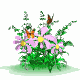 TOÁN
BÀI: HÉC – TA
GV: Trịnh Thị Diệu Linh
Lớp: 5A4
MỤC TIÊU
- Biết tên gọi, kí hiệu, độ lớn của đơn vị đo diện tích héc- ta; quan hệ giữa héc- ta với mét vuông.
- Biết chuyển đổi các đơn vị đo diện tích và vận dụng để giải các bài toán có liên quan.
Cố lên. 
Cố lên !!!
Kiểm tra bài cũ
Bài tập 1 : Điền dấu ><=
=
2dm27cm2……. 207cm2
300 mm2 …… 2cm289 mm2
>
{
Cố lên. 
Cố lên !!!
Kiểm tra bài cũ
Bài tập 2 : Để lát một căn phòng, người ta dùng hết 150 viên gạch hình vuông, có cạnh là a = 40cm. Tính diện tích căn phòng. Biết diện tích phần mạch vữa không đáng kể.
Tóm tắt:
40
a = …. cm
150
Lát: …….. viên
Tính: S căn phòng = ? m2
Giải
Diện tích căn phòng
240 000
24
40 x 40 x 150 =................(cm2)
= ……m2
24 m2
Đáp số:………
Bài mới
Héc -  ta
Cánh đồng lúa
Héc -  ta
Héc –ta là một đơn vị dùng để đo những diện tích lớn như:
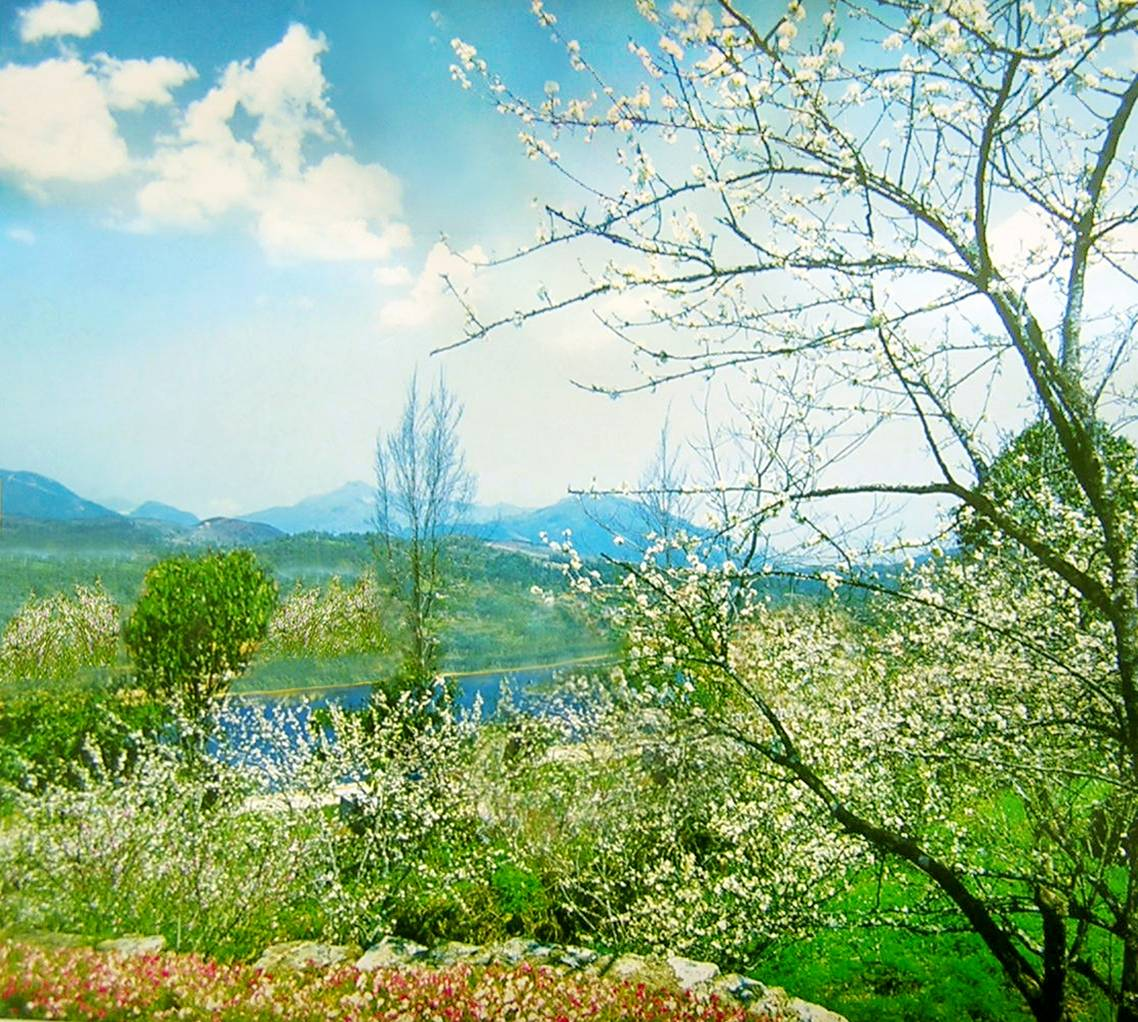 MỘT CÁNH RỪNG
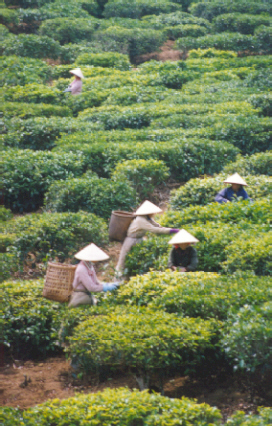 MỘT VƯỜN CHÈ HOẶC VƯỜN CÀ PHÊ
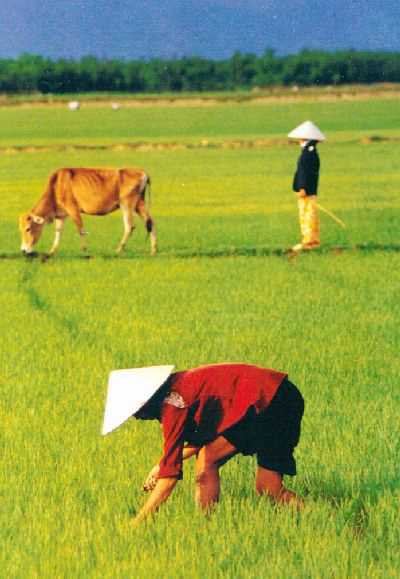 MỘT CÁNH ĐỒNG LÚA
Một vườn cây ăn trái …..
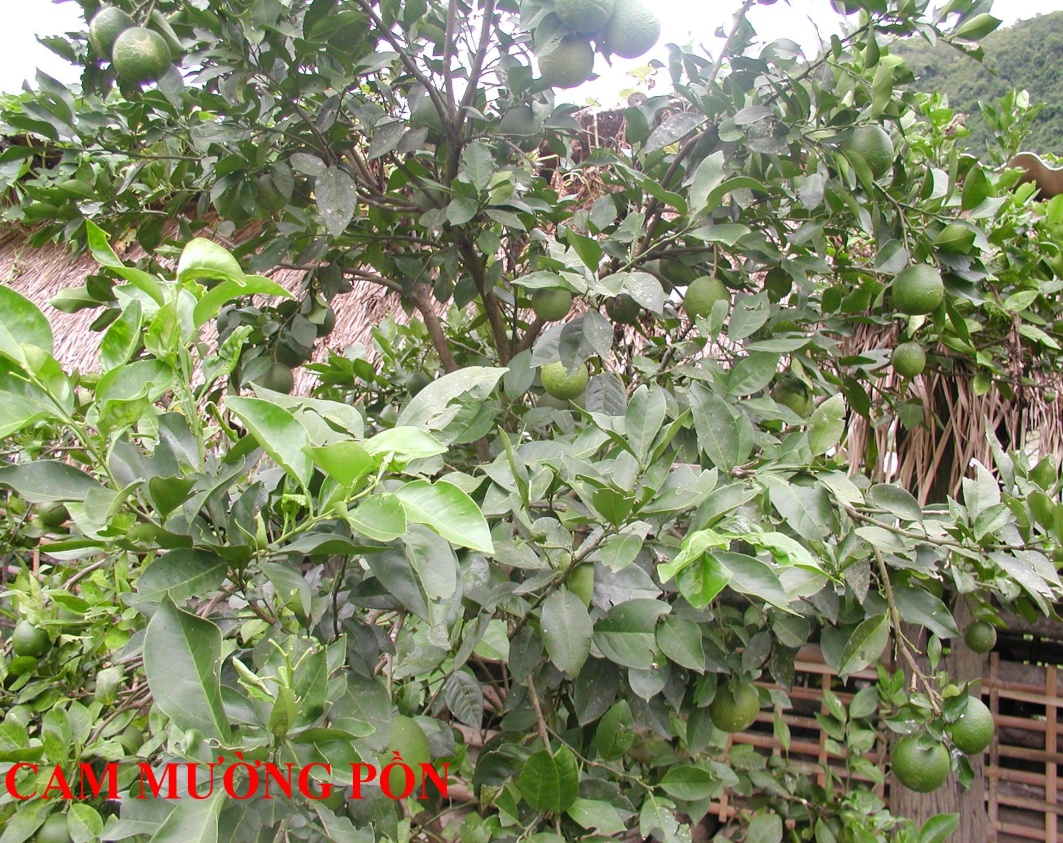 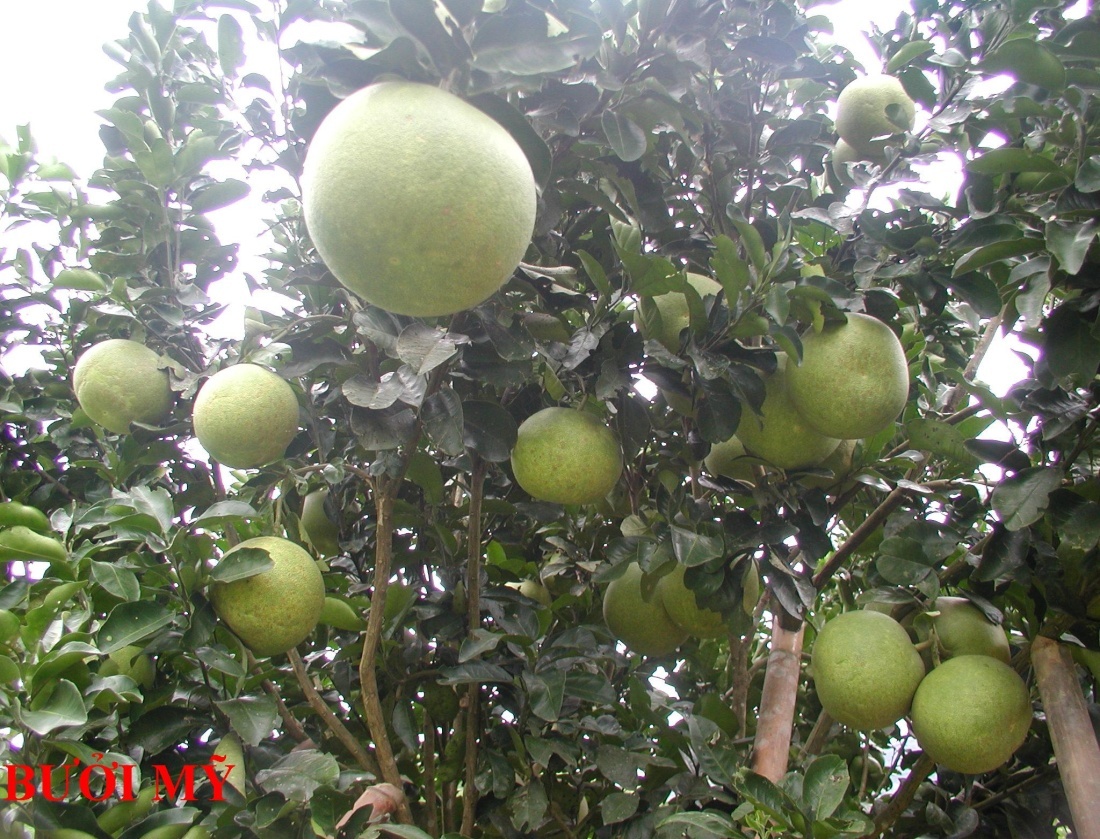 Đơn vi đo diện tích (Héc – ta)
Héc - ta viết tắt là : ha
Ví dụ:
3ha ;
5ha
Các em hãy nêu bảng đơn vị đo diện tích
km2,
hm2,
dam2,
m2,
dm2,
cm2,
mm2
Héc- ta hay còn gọi là hm2
1hm2 = 1 ha
Ví dụ: 3 hm2 = ……ha
3
Ở bảng đơn vị đo diện tích mỗi đơn vị liền nhau hơn kém nhau ……….lần.
100
10 000
Như vậy: 1 hm2 = ………….m2
hm2 còn gọi là ha.
10 000
Nên: 1ha = …………..m2
Cố lên. 
Cố lên !!!
1
100
3
4
Thực hành
Bài 1: Viết số thích hợp
40 000
a) 4 ha   = ………….m2
    1km2  =…………..ha 
……..ha =    100 m2

……km2 =      75 ha
6
b) 60 000m2  = ……..ha
   800 000m2 = …….. ha
…………..ha =    18 km2
…………..ha =  270 km2
100
80
1 800
27 000
Bài 2:   Diện tích rừng Cúc Phương là 
              22 200 ha.
 Viết số đo diện tích khu rừng = ……km2
Bài giải Diện tích rừng Cúc Phương22 200ha = ………..km2
222
Đáp số: 222 km2
7
10
Nhanh tay lên nào !!!
Bài 3: Đúng ghi Đ, sai ghi S

	a) 85km2 < 850ha          

	b) 51ha > 60 000m2                 
                                        
	c) 4dm27cm2 = 4        dm2
s
Đ
s
1
40
1
40
? m2
Bài 4:   Diện tích một trường đại học là 12ha. Tòa nhà chính của trường được xây
 
dựng trên mảnh đất bằng       diện tích của

 trường. Hỏi diện tích mảnh đất dùng để xây tòa nhà đó là bao nhiêu m2.
12
Tóm tắt:
S trường : ……..ha
S mảnh đất : ……..S trường
Giải
120 000
Đổi 12 ha = ……………m2
Diện tích đất để xây toà nhà.
3 000
120 000 : 40  = ………….(m2)
Đáp số: 3 000 m2.